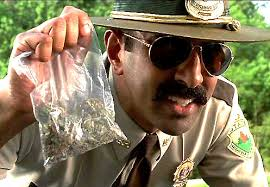 Endocannabinoids and….Endocannabinoids and… Anxiety
James M. Robertson
Lab Facts
Serving Size 2mg/ml THC; 8mg/ml CBD
Cannabinoids 175.2/bottle
THC 0.15 mg/ml
CBD 9.63 mg/ml
Serving Suggestions
Under 100 lbs. 1/2 Dropper
100-150 lbs. 1 Dropper
150-200 lbs. 1 1/2 Droppers
200-250 lbs. 2 Droppers
Alta Botanicals Anxiety Relief Internal Tincture

$40
15ml Bottle
“Relieve your daily anxieties with this tasty, easy to use cannabis anxiety relief tincture. With its high CBD and low THC quantities, this is perfect to use anytime, anywhere.”


“This flavorful, high CBD anxiety relief tincture offers the maximum healing properties of CBD with mild psychoactivity. Its properties have been shown to relieve anxiety, PTSD and acute pain resulting from inflammation.”

“It is known for being immunosuppressive, an appetite suppressant, a vasorelaxant and effective for certain neuromuscular disorders. Anxiety Relief tincture can be used to neutralize the effects of THC.”
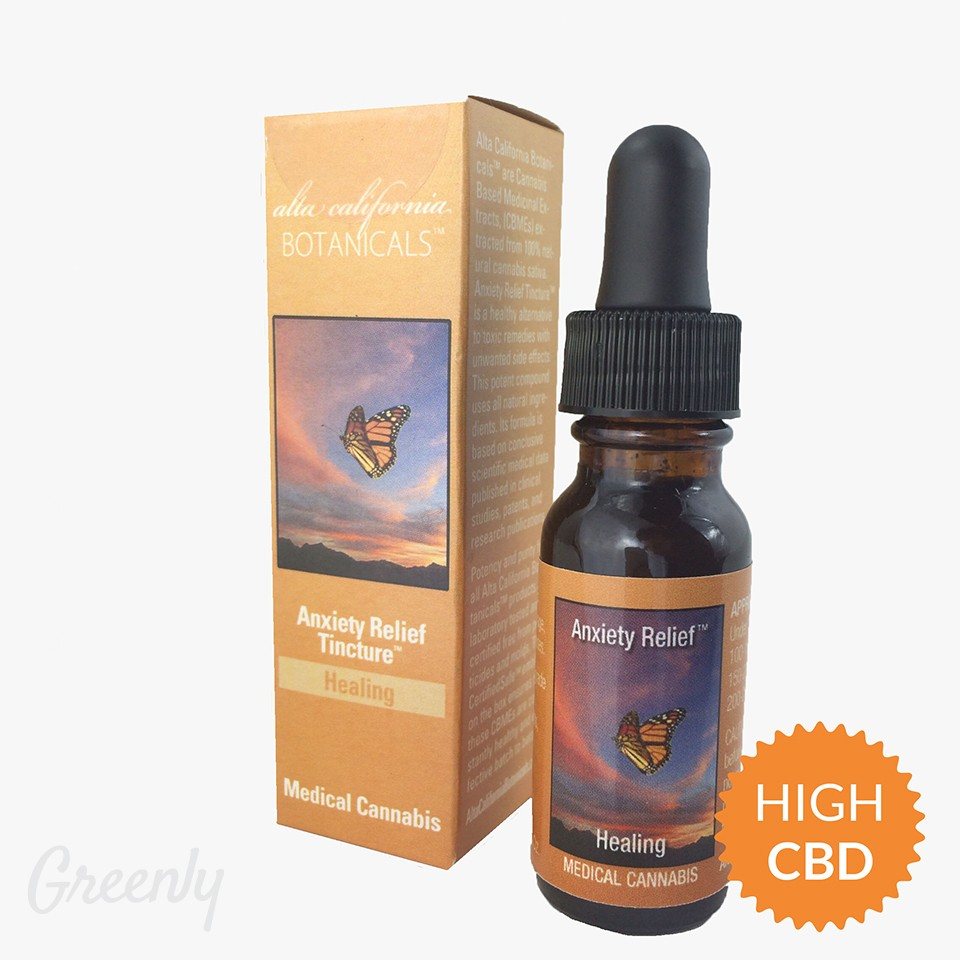 CBD and THC
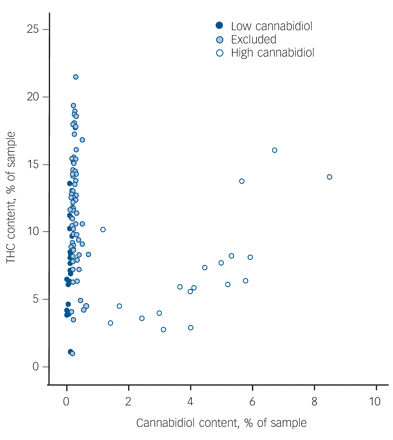 Opposing effects 

CBD may reverse psychotomimetic effects of THC
Reverse impact on memory

CBD
Reduced Social Isolation induced by THC (rats)
Anti-depressant effects in animal models
Reduced anxiety
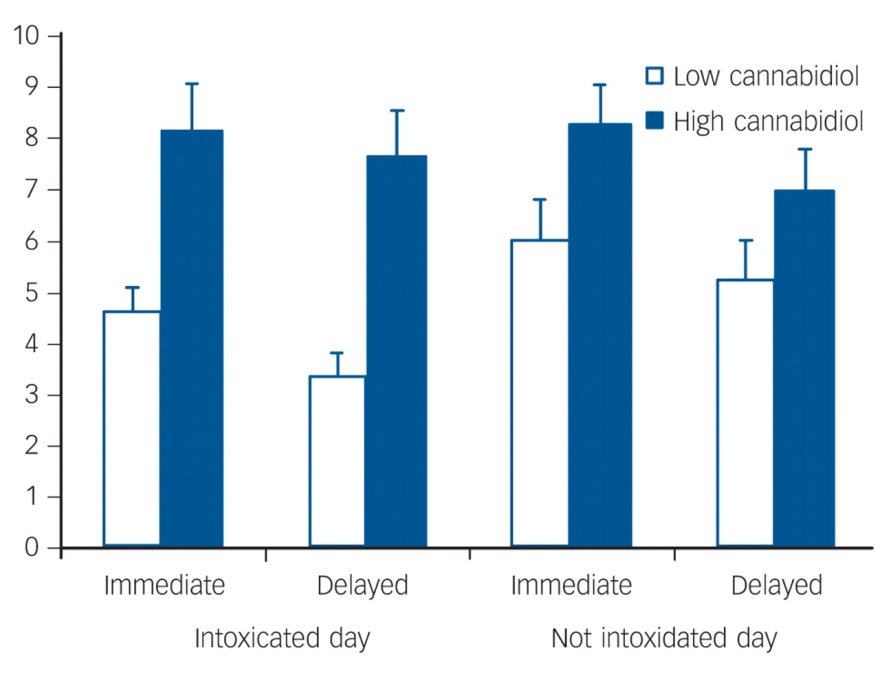 Reefer Madness
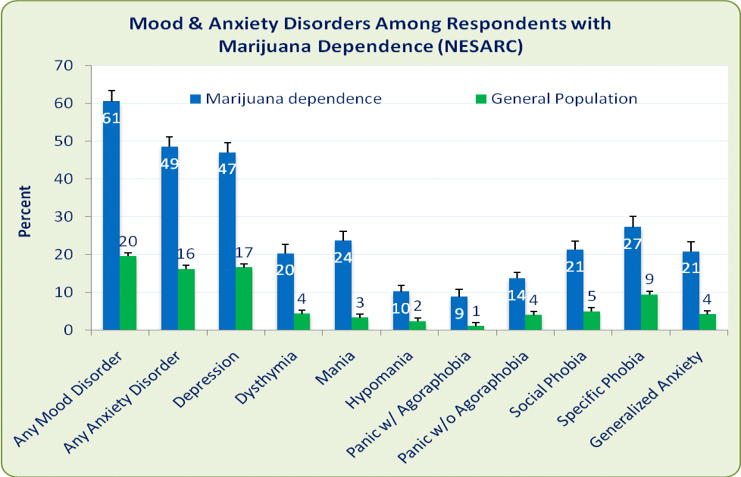 Hill and Patel
eCB synthesis/receptors in limbic system
PFC, Amygdala, Hippocampus, Nucleus Accumbens


“eCBs are ideally situated to modulate synaptic integration and efficacy within limbic neurocircuitry”

“Thus exerting profound effects on emotional behaviors”
Hill and Patel
eCB signaling constrains anxiety
Verified in animal models
eCB anxiety response modulated at various levels of AEA synthesis
FAAH inhibition

Role in depression not as clear
Some conflicting data 
Short Term/Long Term CB1 inhibition depends on location

Repeated Stress
AEA and 2-AG may have “tonic” and “phasic” effects, respectively
Rea et al. – eCBs and FCA
Fear Conditioned Analgesia (FCA)
Powerful suppression of nociceptive behavior during or after expression of Pavlovian Conditioned Fear

Thought to involve GABAergic, opiodergic signaling

CB1 receptors expressed on Glu, GABA neurons in areas associated with FCA

eCBs synthesized On Demand = UC Stress-Induced Analgesia
Rea et al. - Methods
Amygdalar eCBs mediate FCA
Microinjections into BLA, CeA

Group 1: 
Microinjections:
Bicuculline - GABAA antagonist
MPEP – mGluR5 antagonist
Intraperitoneal:
AM251 – CB1 receptor antagonist

Group 2:
Microinjections:
AM251

Group 3: No cannulae, microinjections, IP, etc…
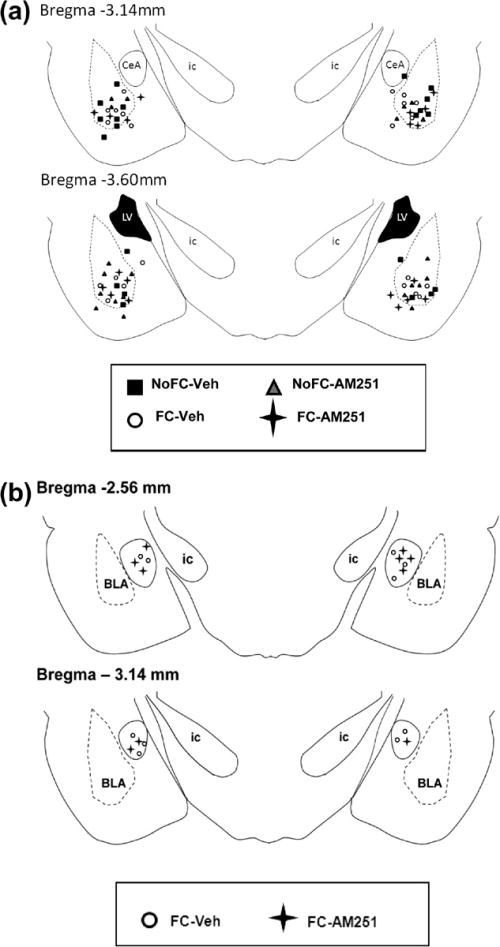 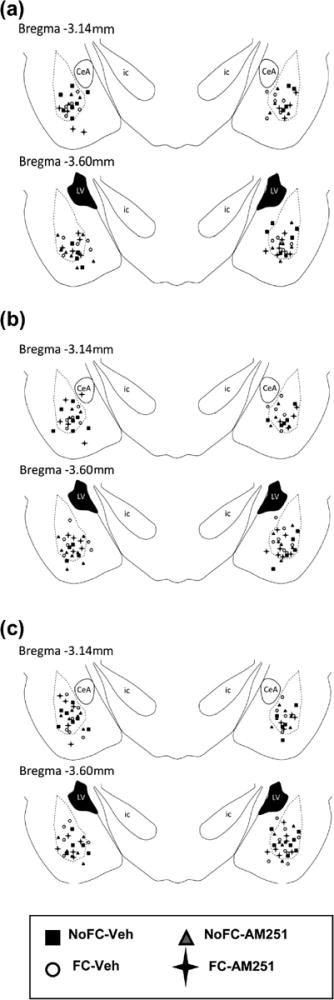 CB1 antagonism attenuates FCA
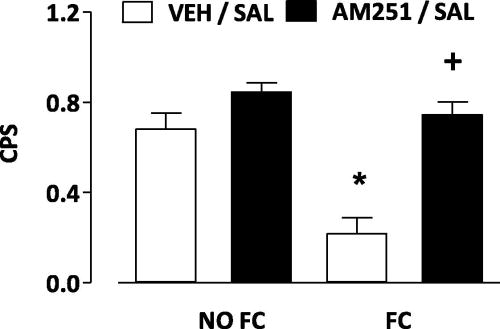 Systemic 
 Intra-BLA
GABAA antagonism partially restores FCA
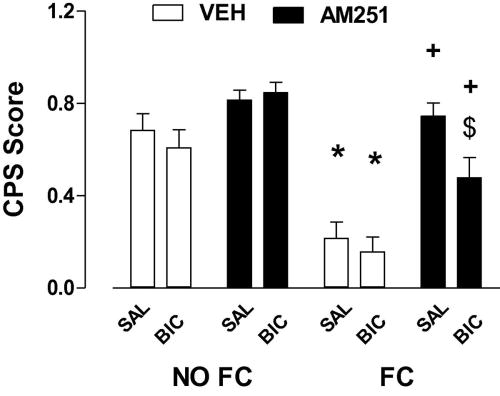 mGLUR5 antagonism partially restores FCA
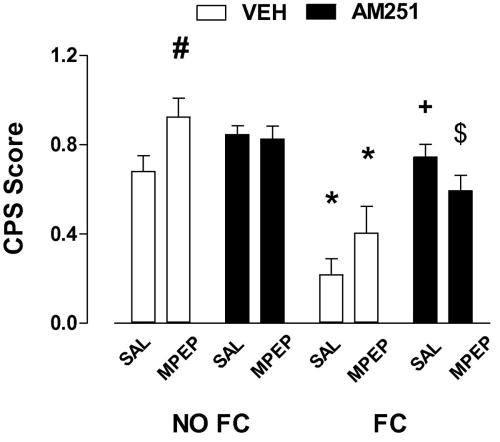 FCA associated with increased eCB levels in tissue
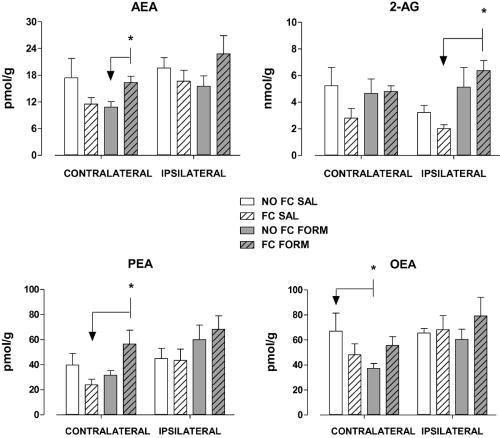 Rea et al. - Take Homes
eCB in BLA mediates FCA

Fear Conditioning may prime eCB response in BLA

GABA/Glu transmission plays a role

CB1 activation on Glu, GABA neurons reduce GABA output, disinhibit output neurons, activate “inhibitory pain pathway”
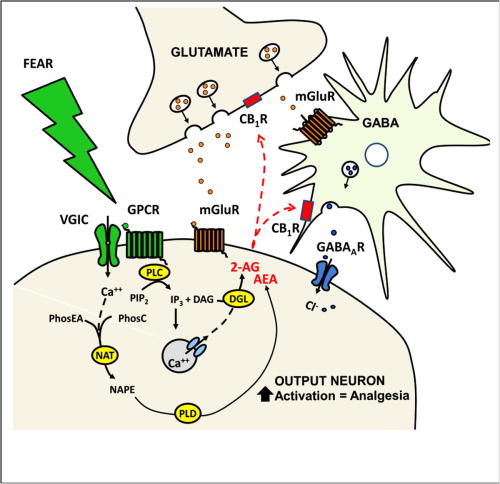 Video Breakdown!
Qin et al. - Methods
Intracellular cascades could affect mGluR5 signaling  affect anxiety and fear through eCBs

LM04 reduction inhibits downstream signaling capacity of mGluR5 via PTP1B

LM04 deficient mice = PROFOUND ANXIETY


Stress ‘em and Test ‘em
LM04KO mice are super stressed out
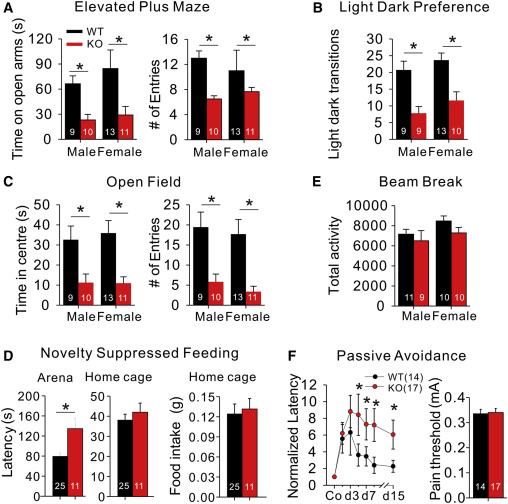 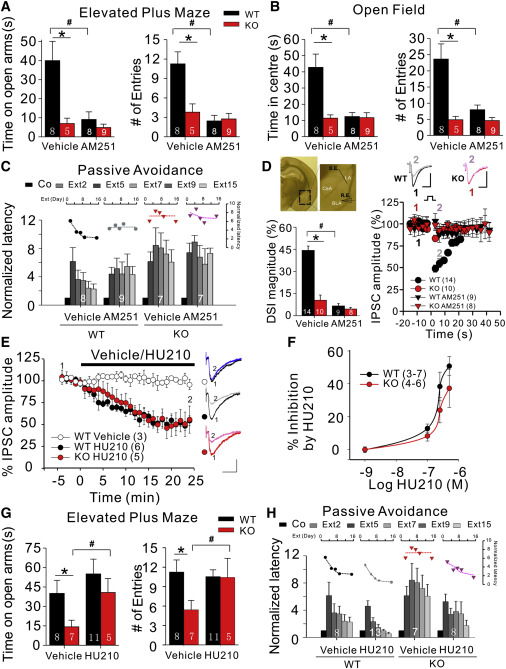 CB1 antagonism in WT mice makes them similar to LM04KOs
mGluR dependent eCB mobilization impaired in LM04KO amygdala
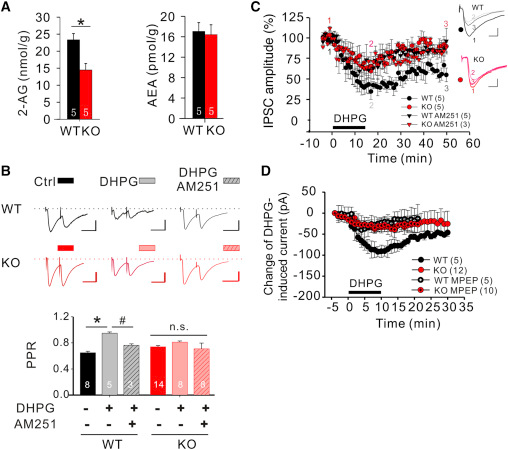 It works the way they say it works
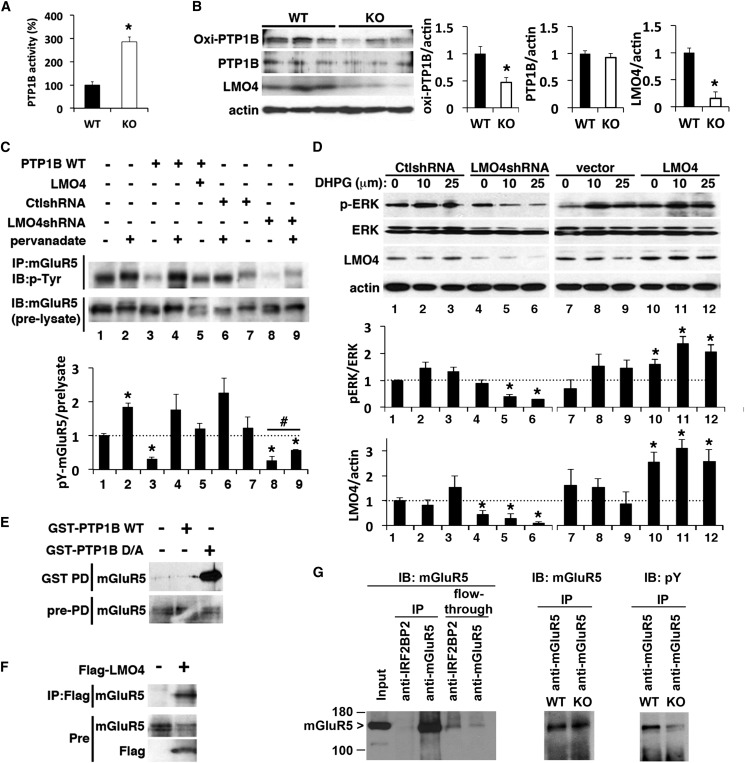 “Look, we can reverse it, too!”
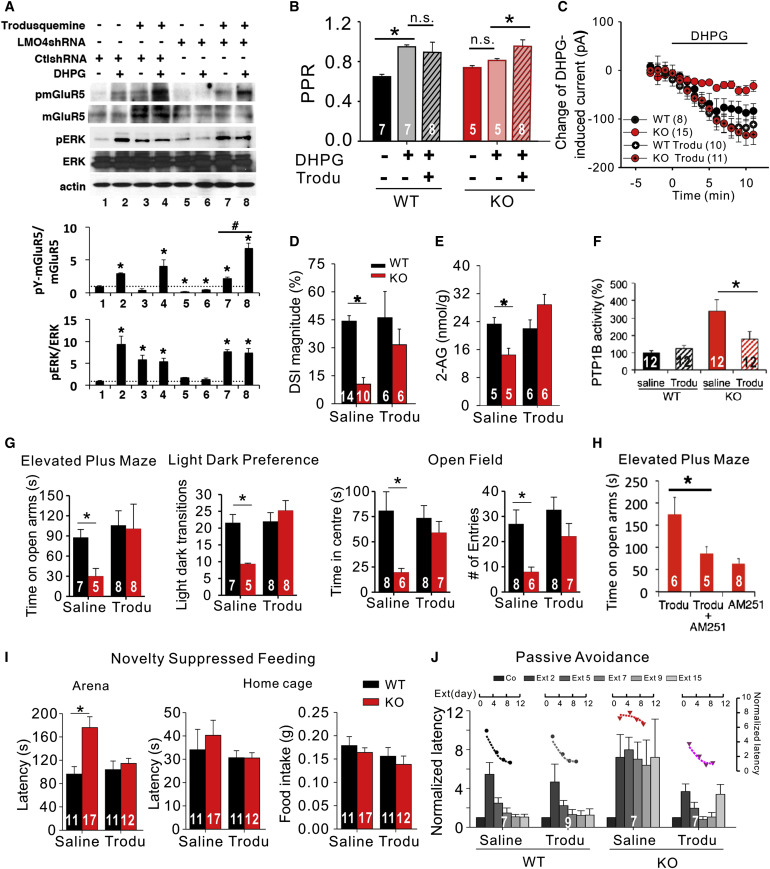 Trodusquemine

PTP1B inhibitor
Restores mGluR function
Genetic modification verifies results
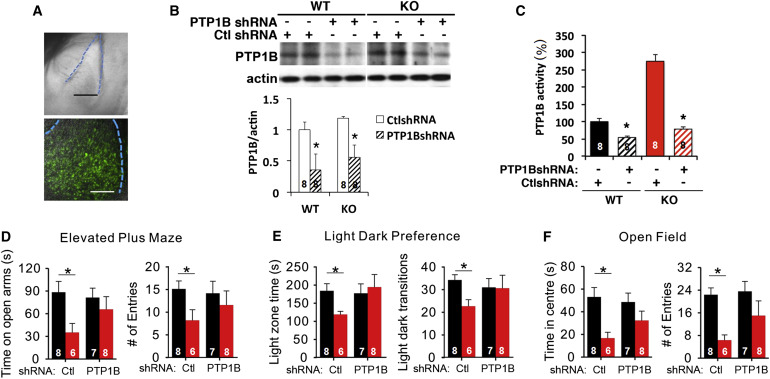 Corticosterone drives the process in repeatedly stressed individuals
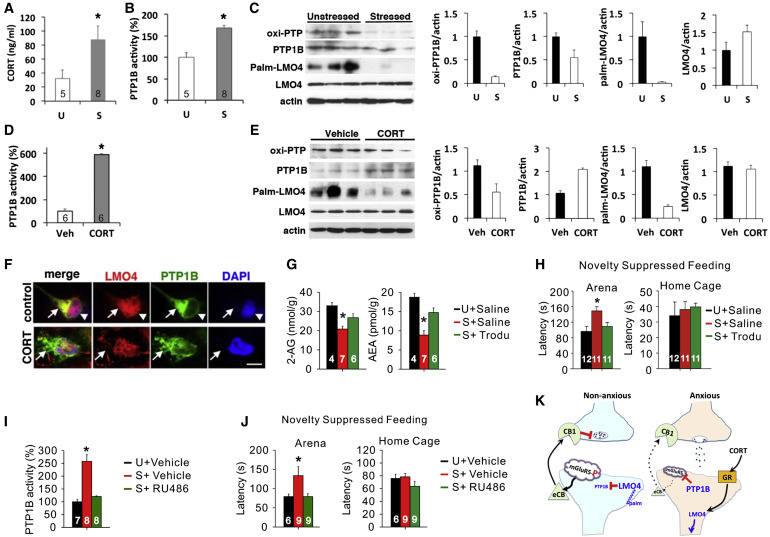 Qin et al. – Take Homes
Novel signaling cascade in the amygdala for controlling anxious behavior

LM04 constrains PTP1B

Reduced LM04  Increased PTP1B  mGluR5 dephosphorylation  impaired mGluR5 signaling  suppressed eCB signaling (2-AG)

eCBs modulate stress via complex chemical cascades with many precursor stages
Can be modulated, in turn, by other factors, like prolonged stress (glucocorticoid release)